Elektronická  učebnice - II. stupeň                     Základní škola Děčín VI, Na Stráni 879/2  – příspěvková organizace                                 Anglický jazyk
21.1 Grading of the adjectives(Stupňování přídavných jmen)
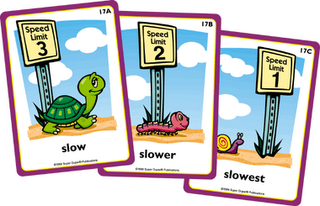 http://www.eflnet.com/tutorials/
adjcompsup.php

http://www.englisch-hilfen.de/en/grammar/adjektive_steig.htm
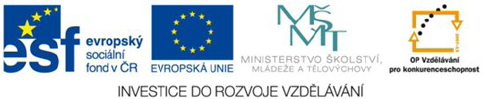 Autor: Mgr. Michaela Wernerová
Elektronická  učebnice - II. stupeň                         Základní škola Děčín VI, Na Stráni 879/2  – příspěvková organizace                             Anglický jazyk
21.2   What do we already know? 

How we grade the adjectives in the Czech language (-ší, nej-…) 

Different adjectives describing people and things (tall, small, big, happy…)
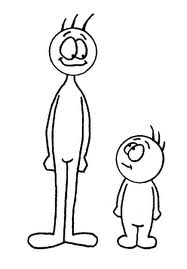 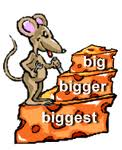 Elektronická  učebnice - II. stupeň                       Základní škola Děčín VI, Na Stráni 879/2  – příspěvková organizace                                Anglický jazyk
21.3  New terms + geographical features                      11.                                

  - Grade – stupňovat                                                           1.
  - Adjective – přídavné jméno
  - Compare – porovnat                                                                                                                           
  - Comparative – 2. stupeň stupňování př. jm.                                                                      2.
  - Superlative – 3. stupeň stupňování př. jm.
  - Than - než
Sea                                                                                                                                                                                    12.

River                                                  8.

Waterfall                                                                                                           
                                                                                                                       10.
4.      Lake
                                   
5.      Field
                                                                                                                                                                                                   7.
6.      Track 
                                                               4.
7.      Mountain                                                                                                                   3.

8.      Mountain range

9.      Rainforest

10.    Cave
                                                                                                            
11.    Desert                                                                                                                                                                                               
                                                          6.                                                                                                                                 13.       
Island                                                                                     9.
                                                                                                                                                                            
13.    Volcano
                                                                                                                                                        5.
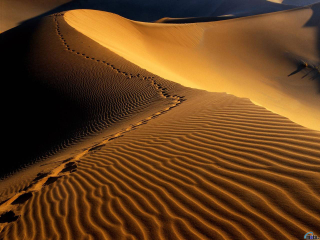 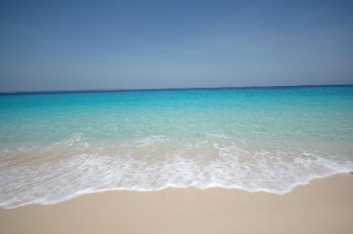 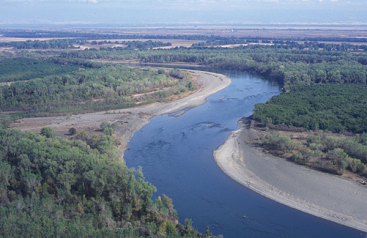 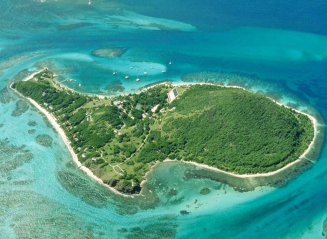 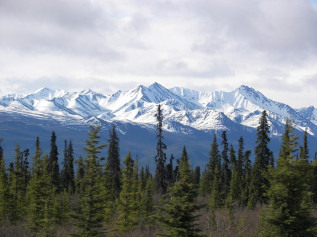 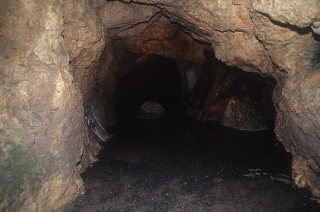 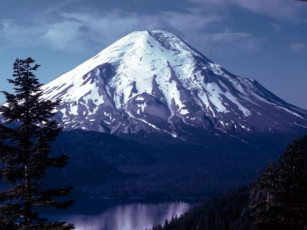 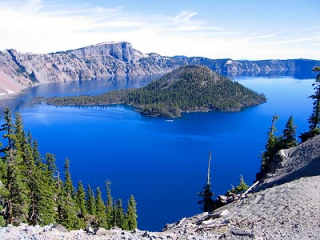 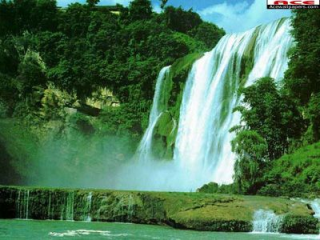 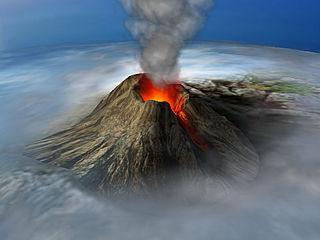 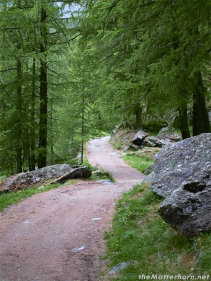 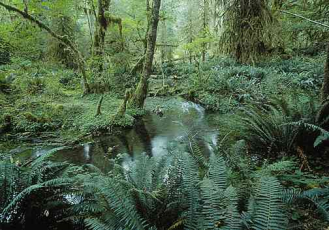 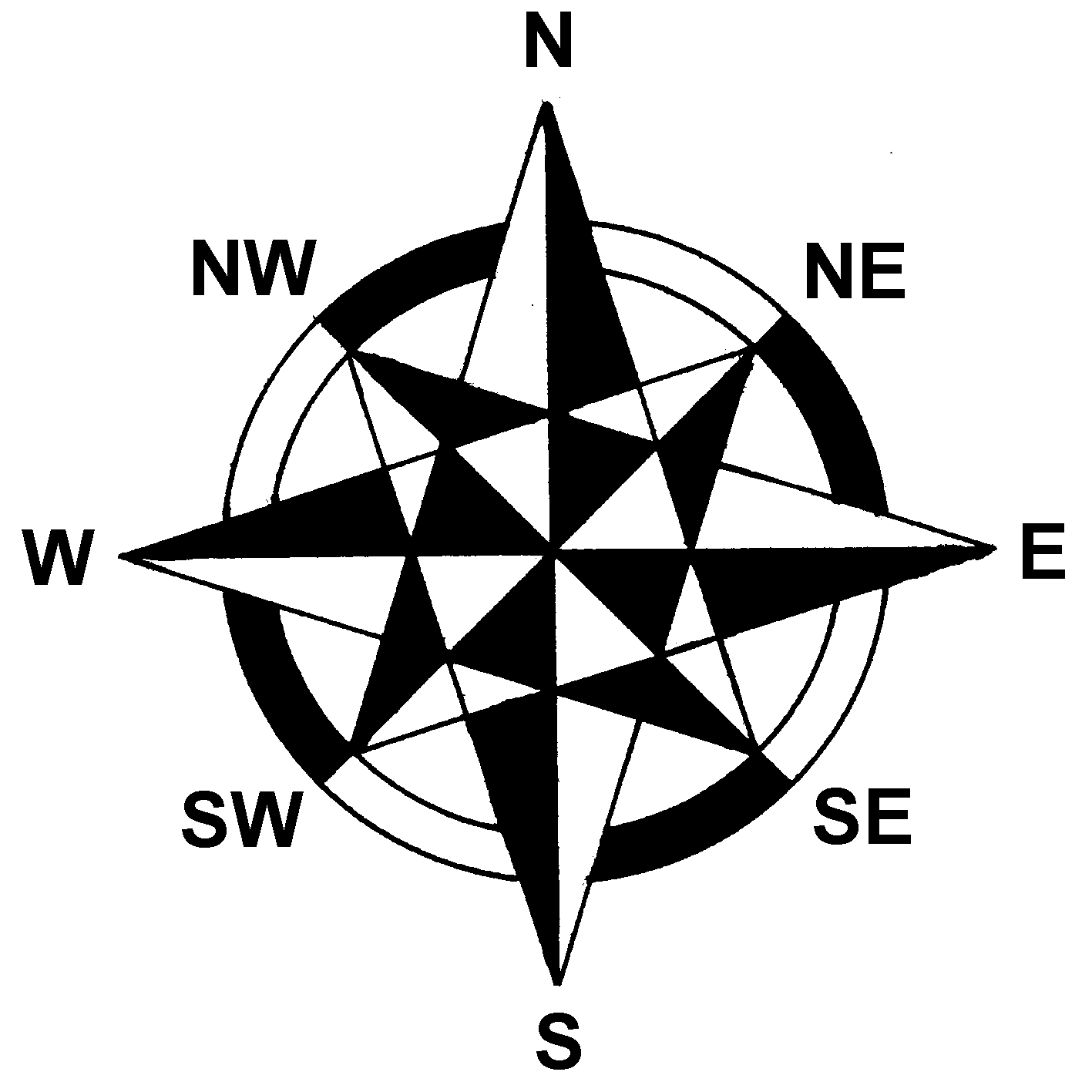 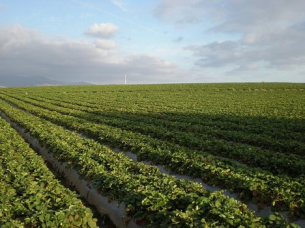 Elektronická  učebnice - II. stupeň                         Základní škola Děčín VI, Na Stráni 879/2  – příspěvková organizace                            Anglický jazyk
21.4  Comparatives and Superlatives – form

We form comparatives by adding ER or R to the adjective. Long adjectives need MORE (více) in front of the adjective.
We form superlatives by adding THE in front of the adjective and EST at the end. Long adjectives need THE MOST in front of the adjective.    
        Sometimes we double the final consonant with short adjectives ( hot – hotter – the hottest, big – bigger – the biggest,
        thin – thinner – the thinnest )                 
        When the adjective ends in –Y, we add –IER and –IEST (dry – drier – the driest).
        There are also some IRREGULAR adjectives (good, bad, far)
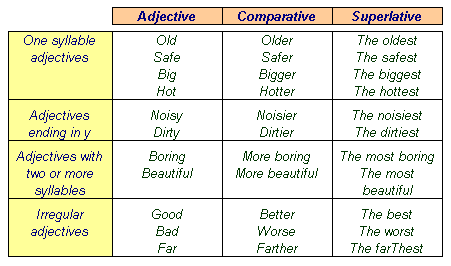 Elektronická  učebnice - II. stupeň                   Základní škola Děčín VI, Na Stráni 879/2  – příspěvková organizace                                	        Anglický jazyk
21.5   Exercises 1.    Look at the picture and fill in the sentences.











2.
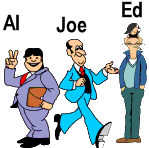 1. Joe is _______  than Ed. (short) 6. Al is _________  than Joe. (heavy)
2. Al is  _________ . (short)             7. Ed is ___________ . (light)
3. Ed is  _________ . (thin)              8. Joe is __________  than Ed. (happy)
4. Joe is __________ than Al. (thin)9. Ed is ____________. (mysterious)
5. Al has____  clothes. (colourful) 10. Joe is ________  than Ed. (energetic)
Elektronická  učebnice - II. stupeň                       Základní škola Děčín VI, Na Stráni 879/2  – příspěvková organizace                               Anglický jazyk
21.6  Something more difficult 

      than – než
      as…as… - tak…jako…
      too – příliš
      enough – dost

      When we compare 2 things, we use THAN (He is taller than me.)
      When you want to say that 2 things are the same, you can use  AS…AS (He is as tall as me.)
      We can use TOO + adjective to say that the adjective is stronger than you want (The tea is too hot, I can´t drink it. Can you open the window? It´s too hot.)
      We can use NOT + adjective + ENOUGH to say that the adjective should be stronger (The dinner is not warm enough. He can´t drink alcohol, he is not old enough.)
      When we use adjective + ENOUGH, we say that the adjective is strong enough (The bag is big     
      enough, you can put it there. You can drive, you are old enough.) 






                                             The elephant is too big.                                           She is not beautiful enough.
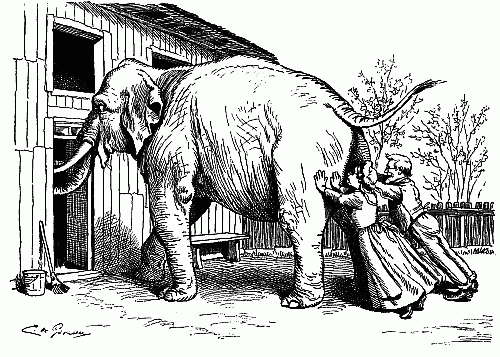 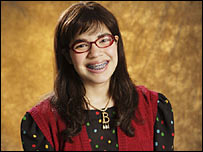 Elektronická  učebnice - II. stupeň                       Základní škola Děčín VI, Na Stráni 879/2  – příspěvková organizace                               Anglický jazyk
21.7  Songs and grading the adjectives

 Find the comparatives and superlatives in the following songs:

http://www.youtube.com/watch?v=GC5E8ie2pdM

http://www.youtube.com/watch?v=ZaJ_ub9ps58

http://www.youtube.com/watch?v=5WybiA263bw

http://www.youtube.com/user/classichristmasongs?blend=2&ob=4
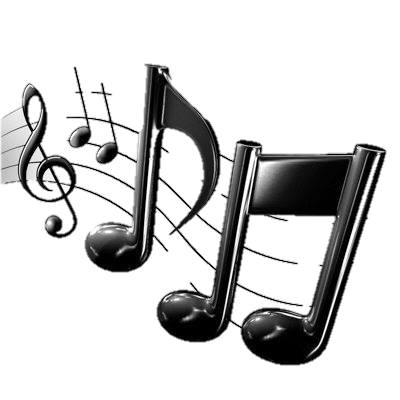 Elektronická  učebnice - II. stupeň                     Základní škola Děčín VI, Na Stráni 879/2  – příspěvková organizace                                 Anglický jazyk
21.8  Test 
1.        American Beauty is the _____________ film. 
worse
best
boring
better

This hamburger is bad but that one is ____________ .
badder
worse
worst
wurst

3.       She is beautiful but her mother is ______________ . 
  most beautiful
  beautifuller
  more beautiful
  beautifuler

  She is taller____________ her brother.
  then
  than
  as
  enough


Correct answers : 1b, 2b, 3c, 4b
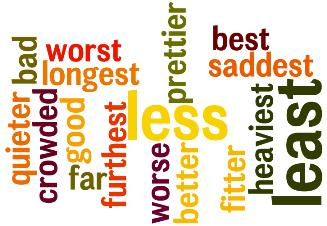 Elektronická  učebnice - II. stupeň                      Základní škola Děčín VI, Na Stráni 879/2  – příspěvková organizace                       	          Anglický jazyk
21.9 Použité zdroje, citace
http://learningandteachingenglish.blogspot.com/2009/04/comparatives-and-superlatives.html
http://web2.uvcs.uvic.ca/elc/studyzone/330/grammar/regcom2.htm
http://english-learners.com/2009/11/comparative-superlative-adjectives.html
http://gorgeous26j.blogspot.com/p/comparative-and-superlative-adjectives_1207.html
http://itsmynotebook.blogspot.com/2010/12/grammar-comparative-and-superlative.html
http://www.flo-joe.co.uk/preliminaryenglish/comparatives-and-superlatives.htm
Elektronická  učebnice - II. stupeň                      Základní škola Děčín VI, Na Stráni 879/2  – příspěvková organizace                       	          Anglický jazyk
21.10   Anotace